Day 1 -Making Rectangles
I can create rectangular array models to represent the factors for a given whole number.

I can identify factor pairs of a 
multiple between 1 and 25.
2
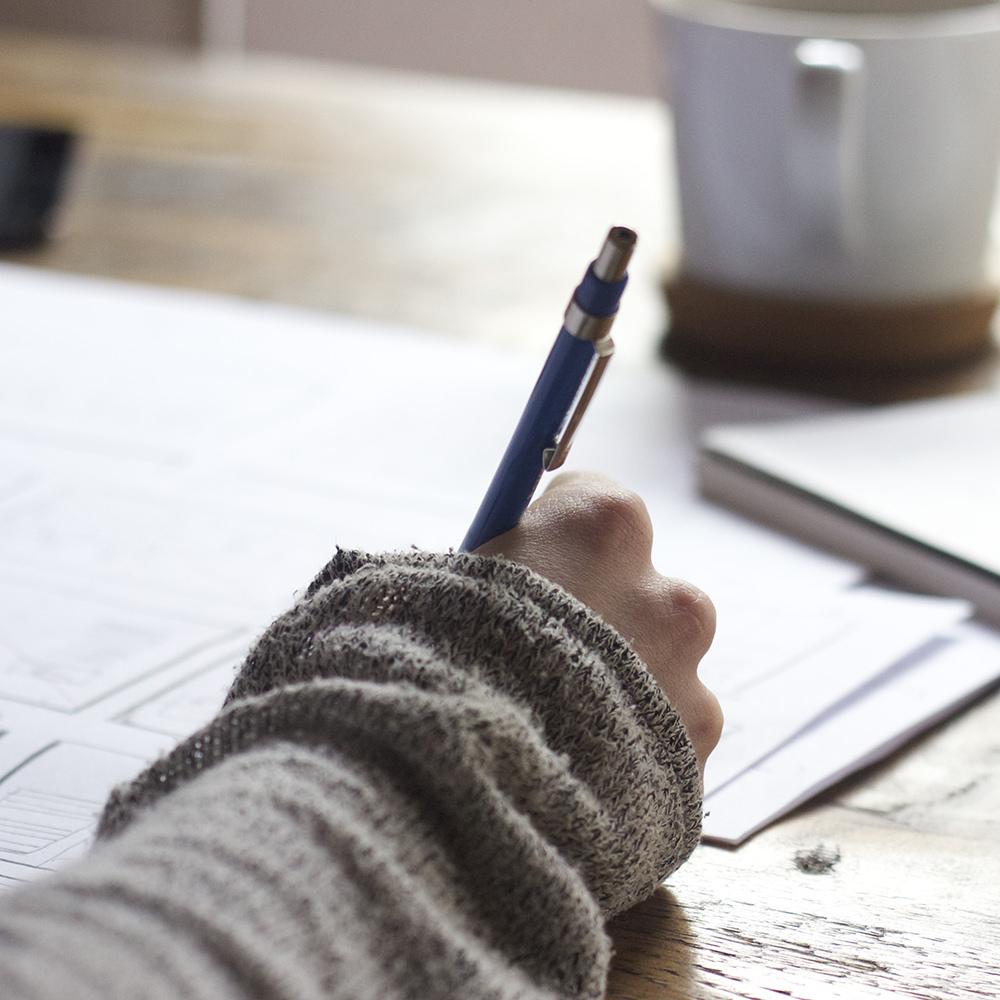 Using 12
Using these 12 tiles, make as many rectangles as possible. You must use all 12 tiles and all they must make a rectangle.
3
4
What did you notice?
How many different rectangles can you make?
Were the rectangles the same?
Were the rectangles different?
How would you describe your rectangle?
Does the orientation of the rectangles matter?  Is a 2 x 6 rectangle the same as a 6 x 2 rectangle?
1. Work together to make all possible rectangles for your assigned numbers
2. Draw the rectangles on grid paper and cut them out
3. Write the corresponding multiplication equation on the rectangle and attach the rectangles to your group chart
6
Making Rectangles
Group 1:  1, 10, 18, 23
Group 2:  2, 7, 9, 11, 12
Group 3:  3, 13, 17, 24
Group 4:  4, 8, 16, 20
Group 5:  5, 15, 22, 25
Group 6:  6, 14, 19, 21
7